«Город Сызрань  родной, навек любимый».
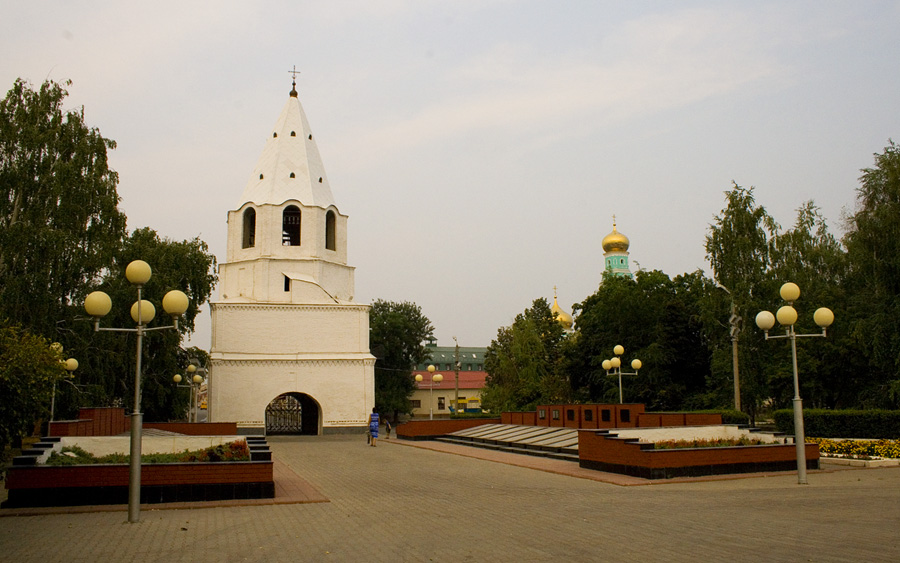 Цель: Воспитание любви к своему городу Сызрань.
        Задачи: Развивать познавательную активность и интерес к малой родине.
                      Обобщить знания детей и их родителей о нашем городе.
                      Объединить детей и родителей решением интересных заданий и конкурсов.
                      Создать радостное, весёлое настроение у детей.
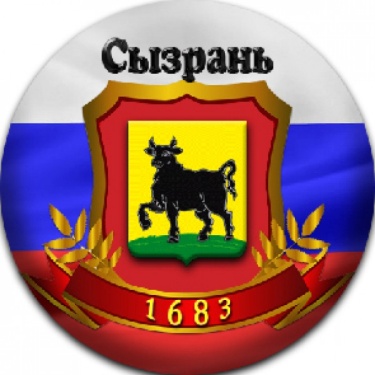 Старинный город Сызрань,
       Любимый и родной,
       Стоишь ты горделиво
       И манишь красотой
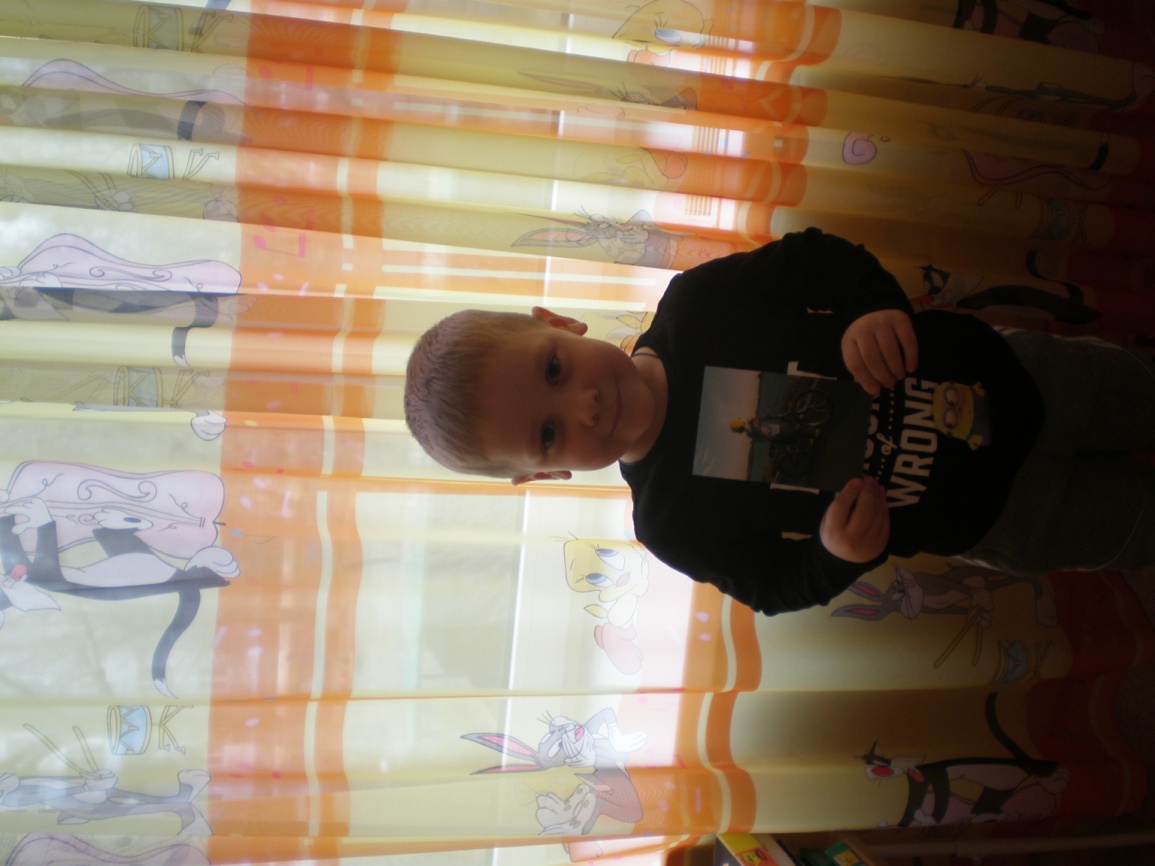 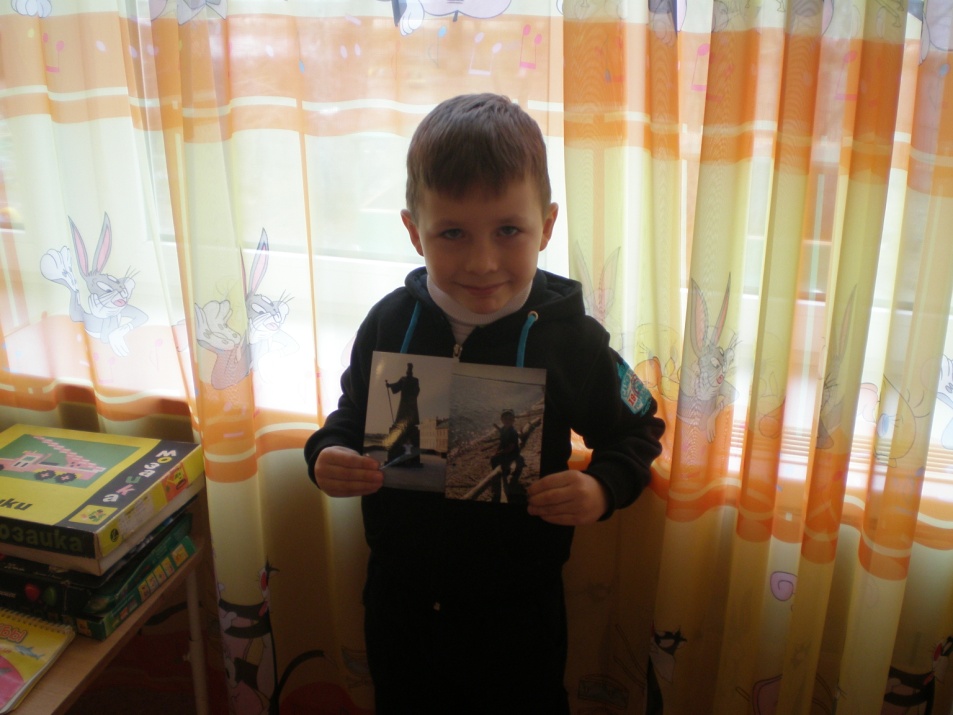 «Пусть велика моя Отчизна
И много в ней путей – дорог.
Но я люблю мой город Сызрань,
России тихий уголок!»
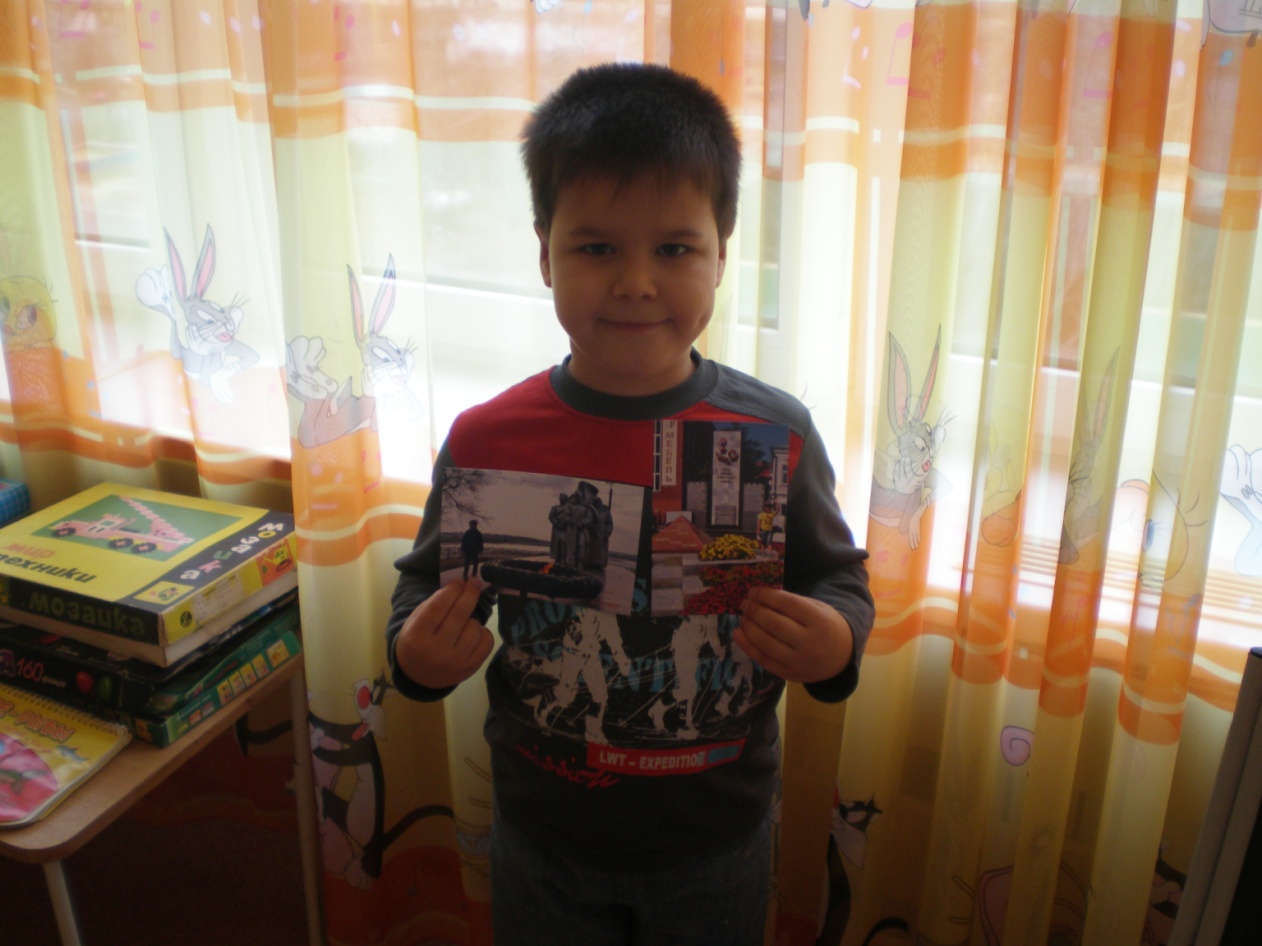 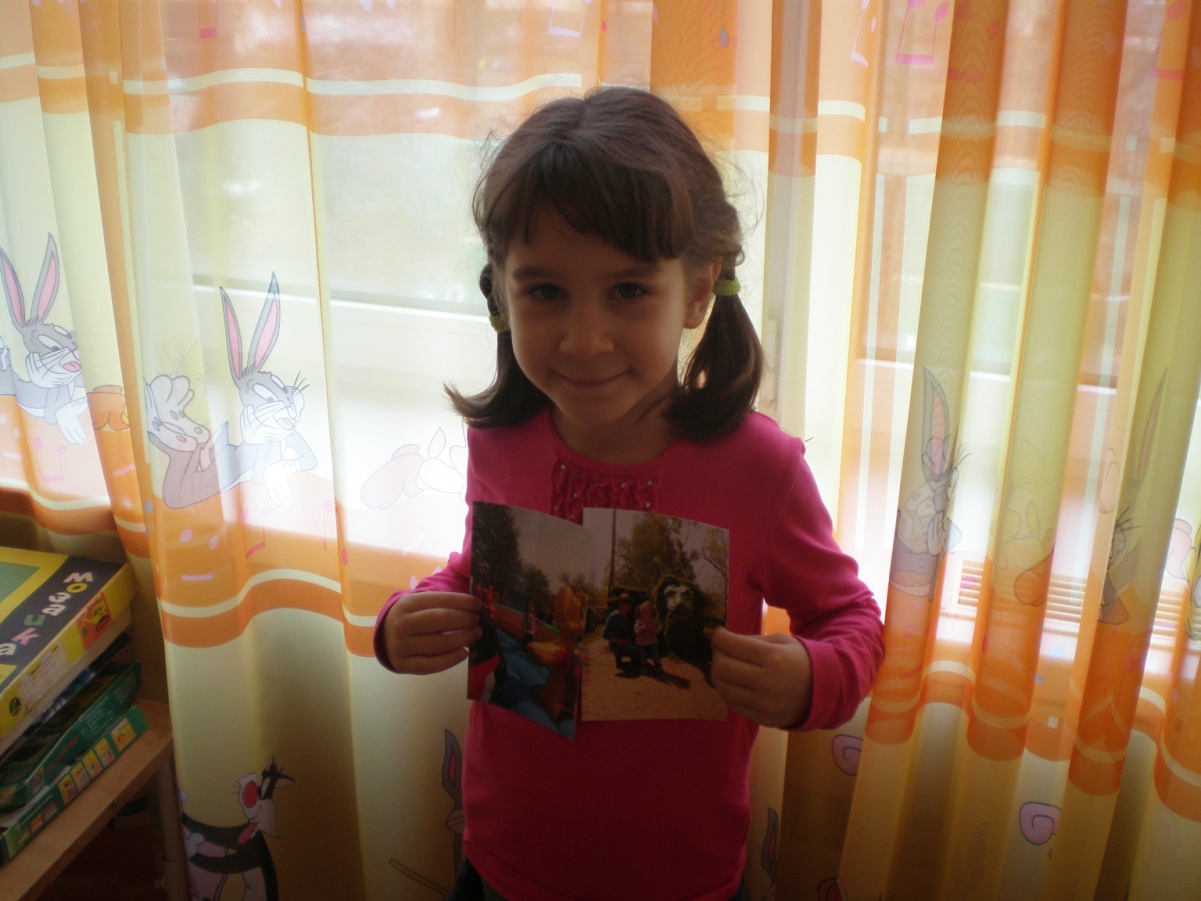 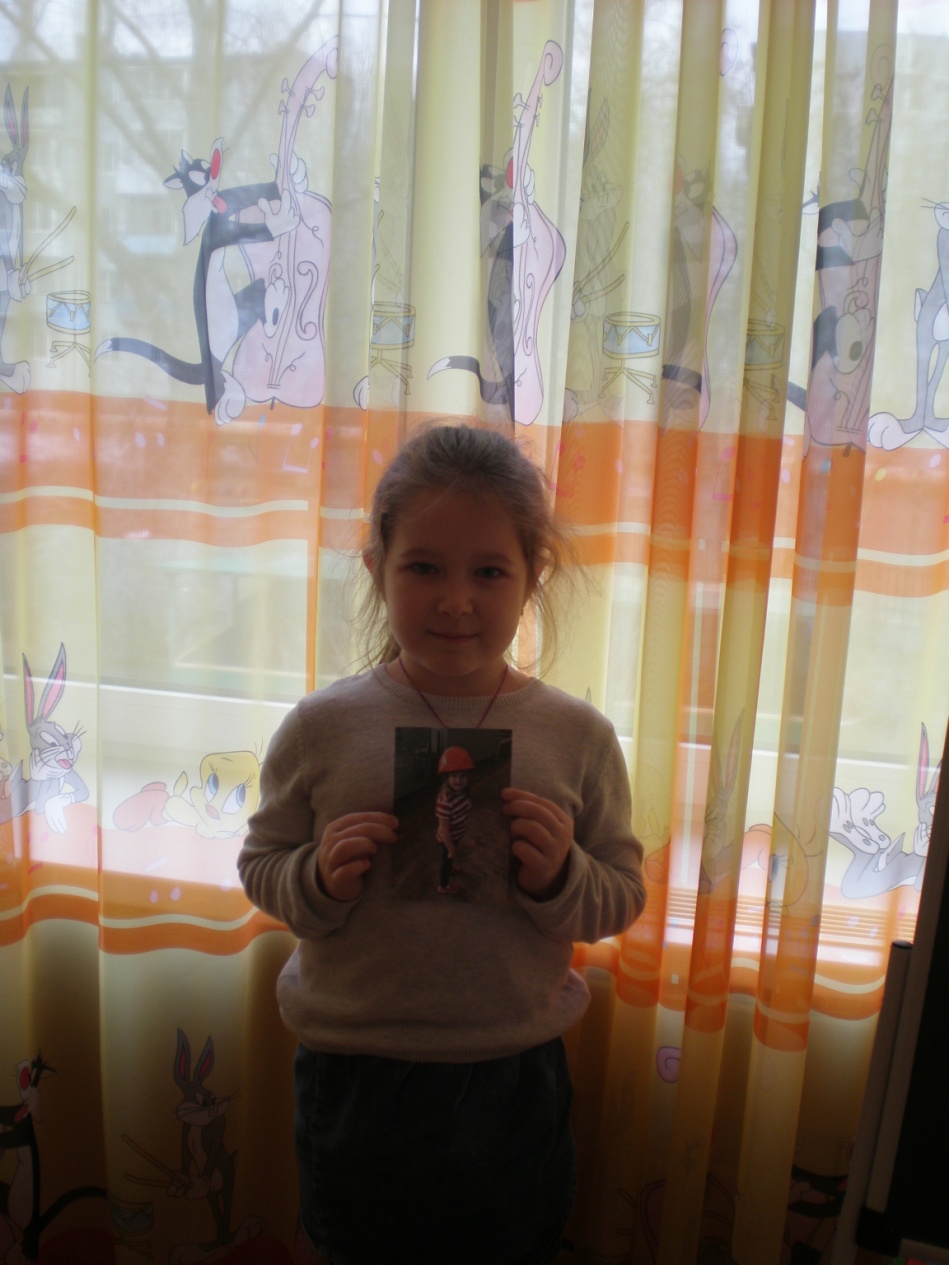 Над приволжской стороною
От весны и до весны
 над Волгою – рекою
Песни звонкие слышны.
Город Сызрань, город Сызрань,
Всюду светят огоньки.
Город Сызрань, город Сызрань,
Вырос сказкой у реки.
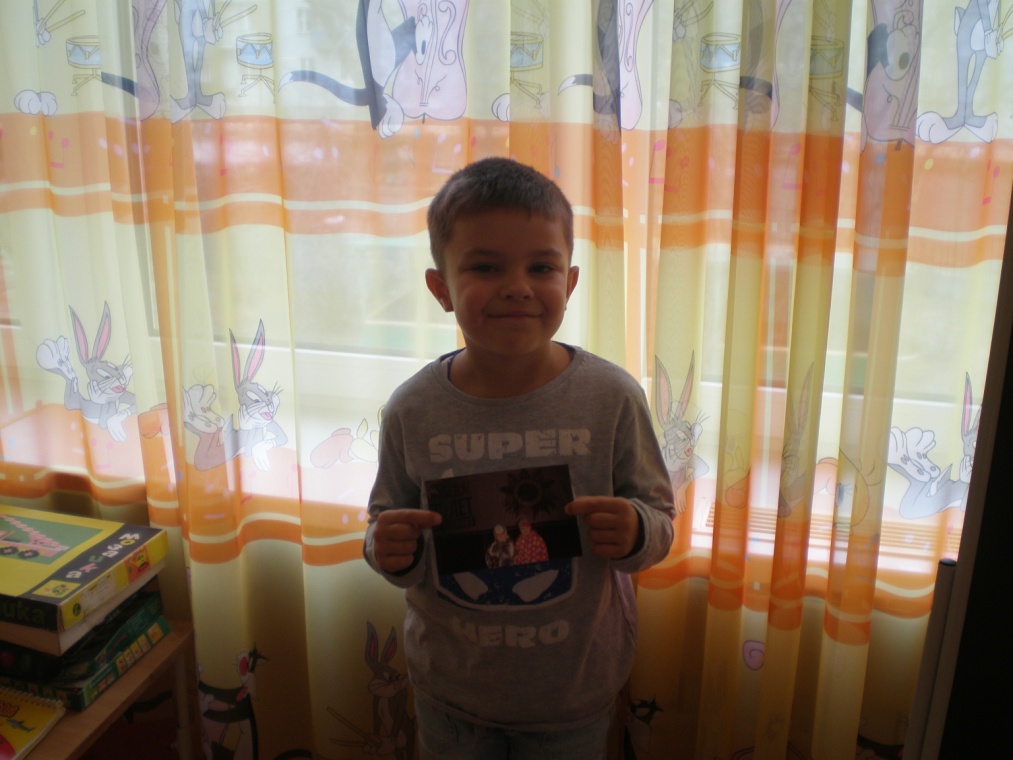 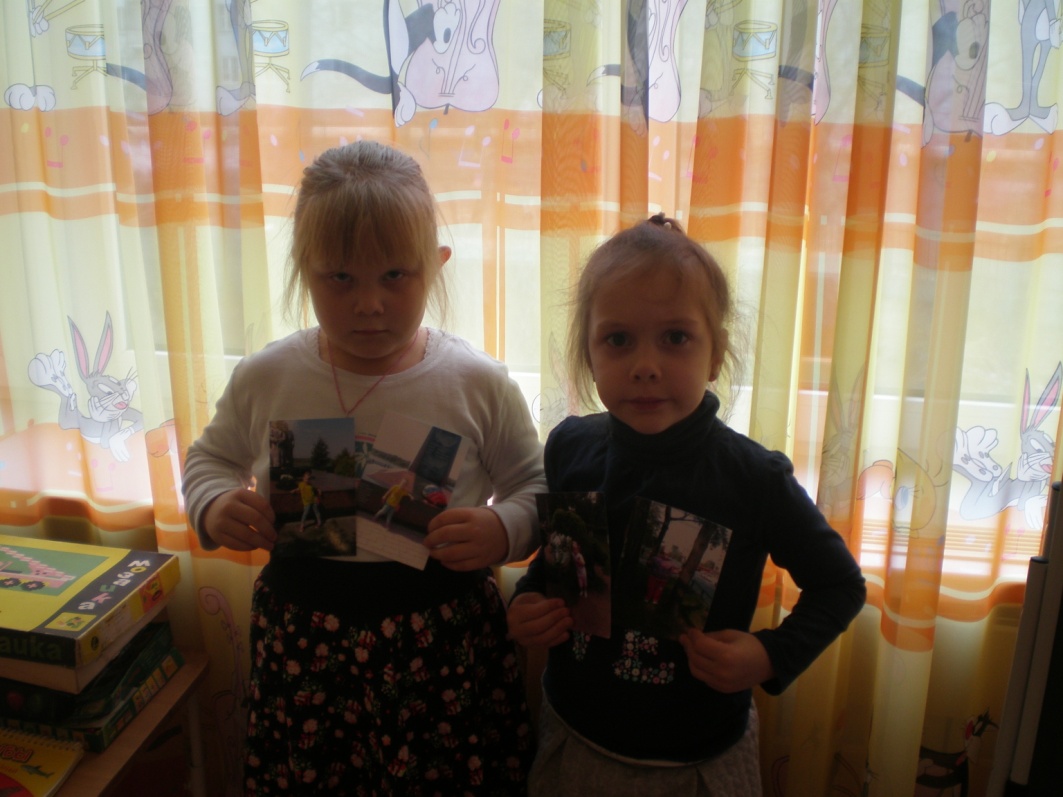 Как красив ты, город мой,
И весною и зимой!
Ну а летом, как во сне,
Утопаешь весь в листве.
Так цвети же ты всегда
И не старься никогда!
Чтобы радовал ты нас
Каждый день и каждый час!
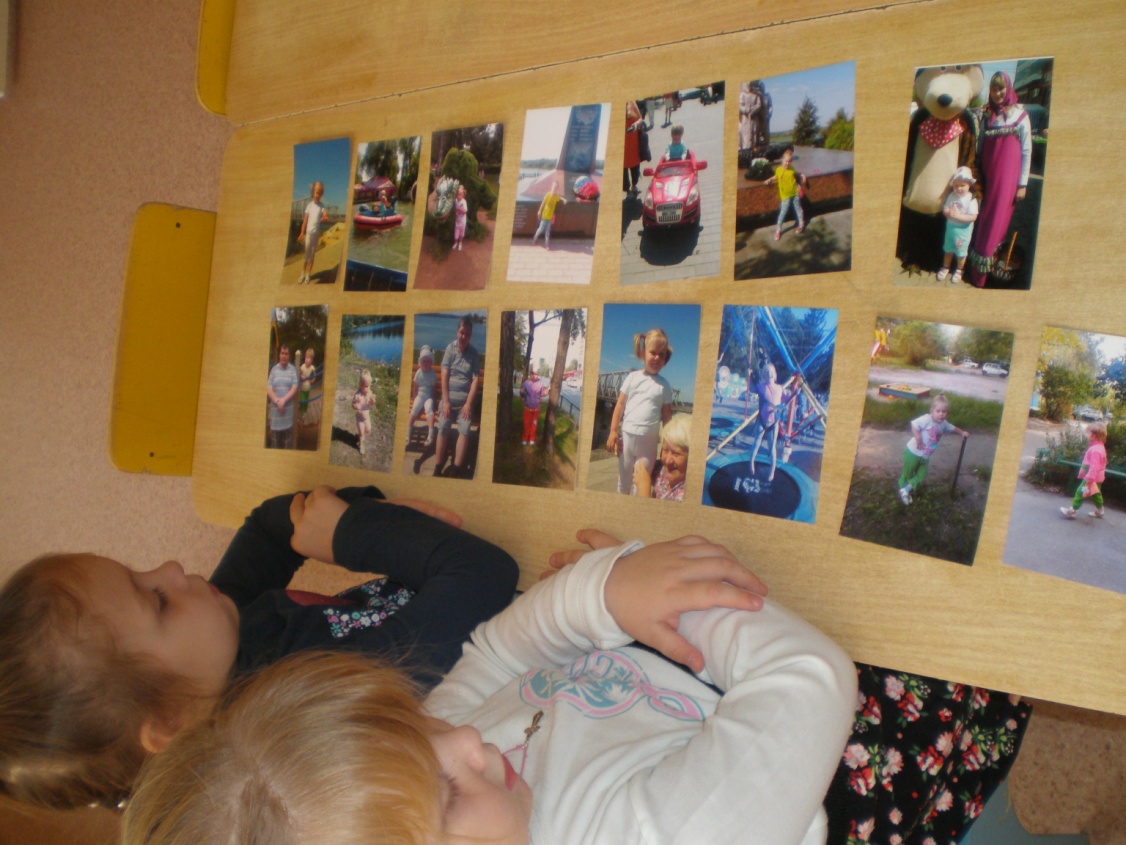 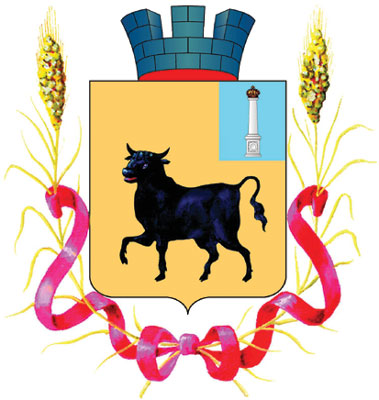 Есть на Волге-реке городок небольшой,Пусть на карте почти не заметен.Чистым сердцем своим и богат он душой,
И людьми он своими приметен.
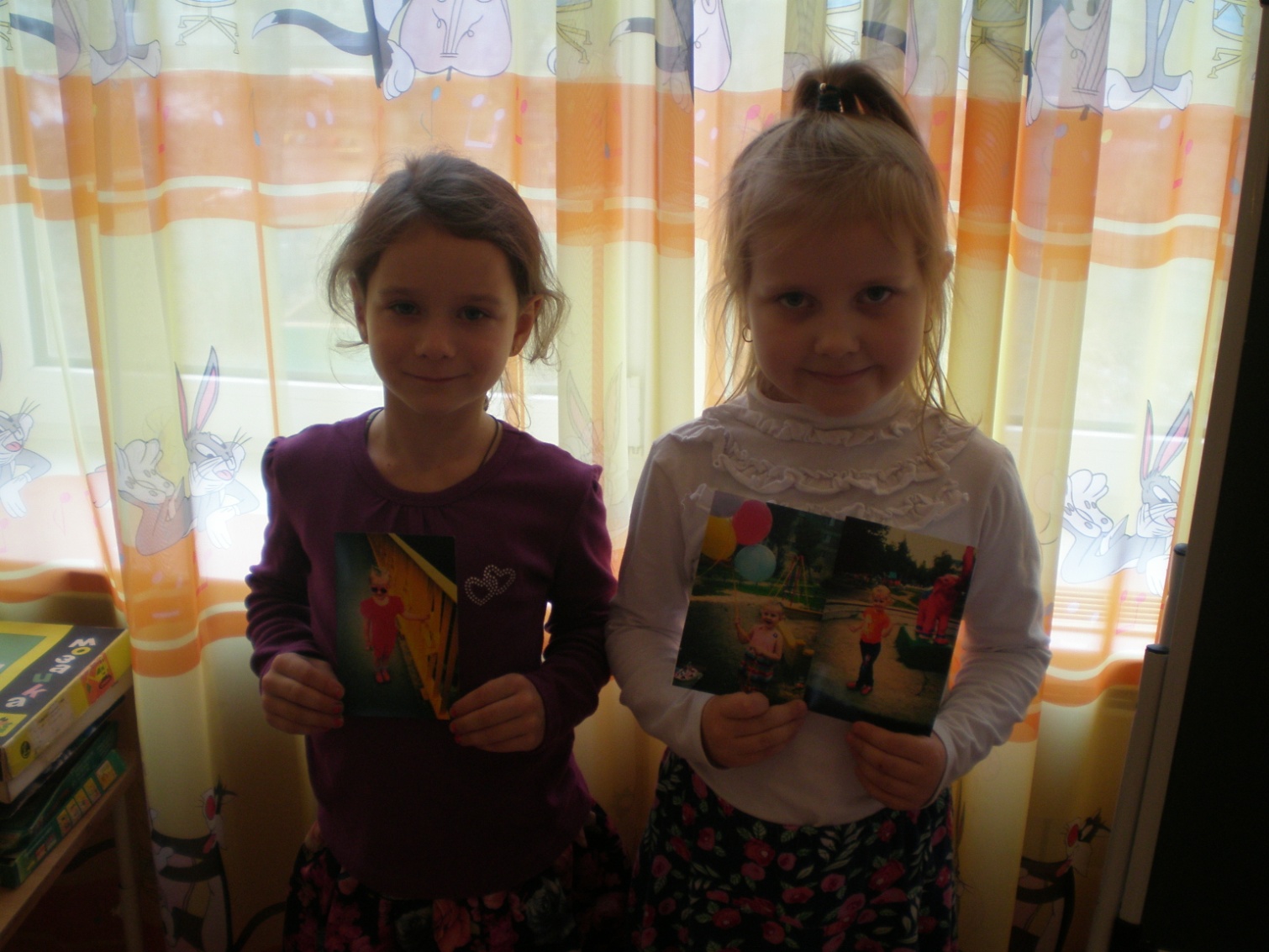 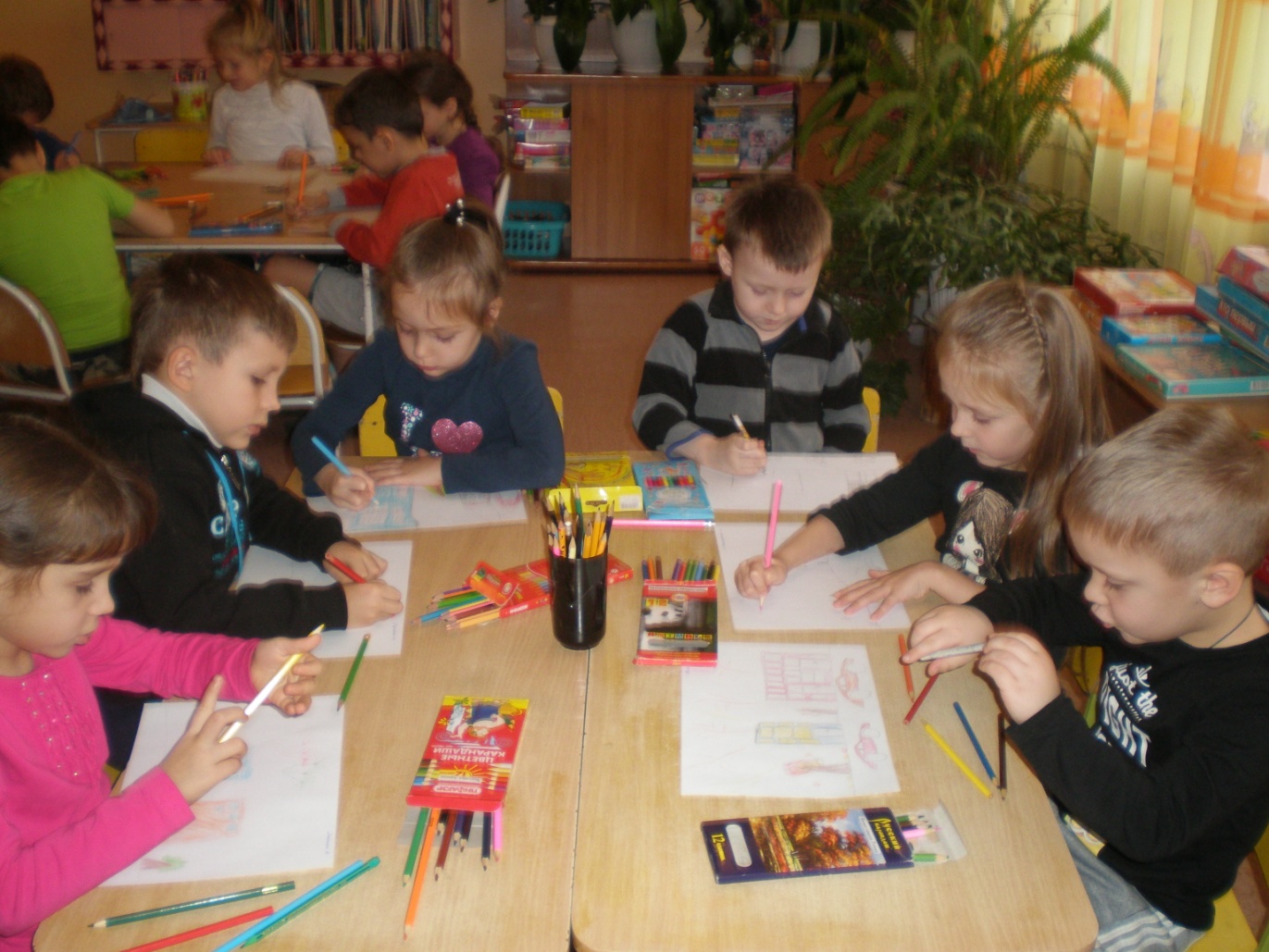 Здесь живут простые люди,Здесь живут мои друзья,Есть на Волге город Сызрань,Это родина моя!
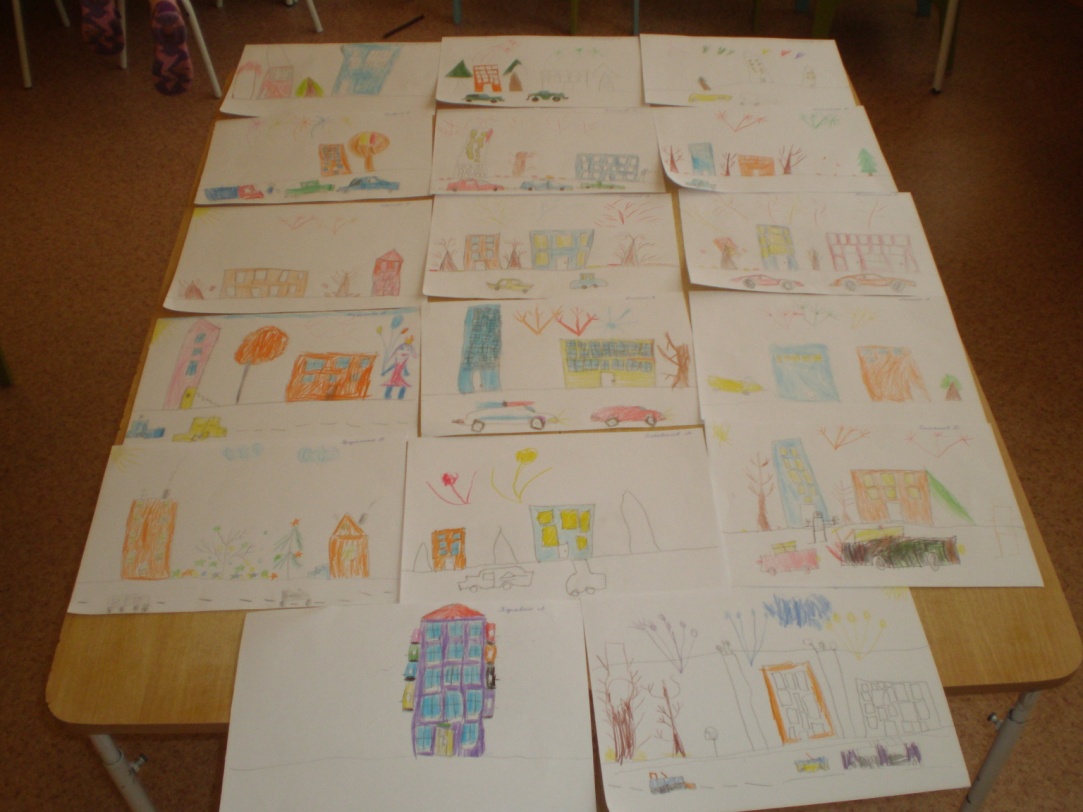 И куда бы ни уехалЯ домой всегда вернусь,Милый сердцу город СызраньМоя маленькая Русь!